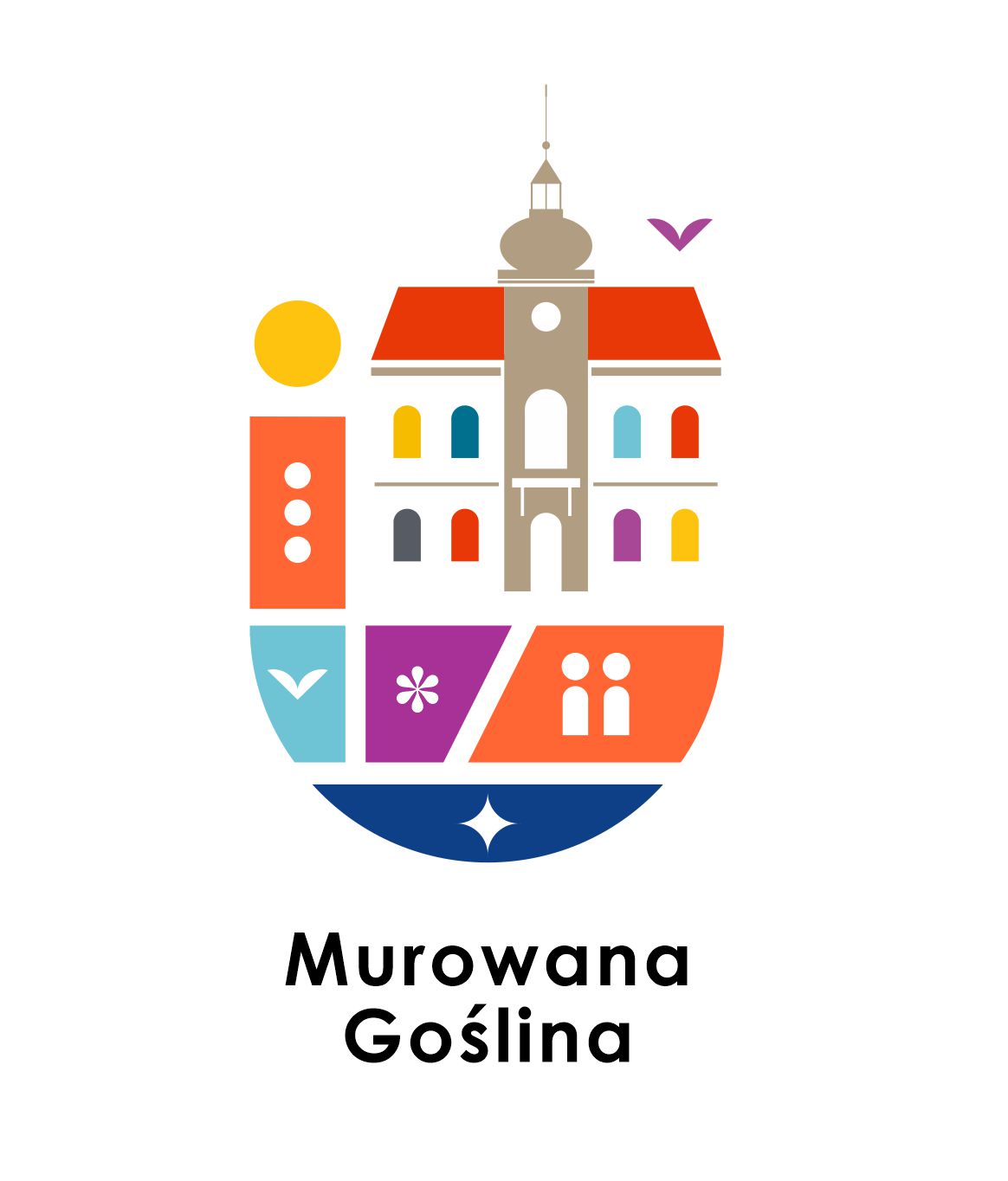 Referat Organizacyjny


wykonanie budżetu za 2024 rok
Kierownik Karolina Nadolska
wykonanie budżetu za rok 2024
ADMINISTRACJA PUBLICZNA
DOCHODY – 248 768 zł

dotacje celowe na realizację zadań z  zakresu administracji rządowej oraz prowadzenie i aktualizację stałego rejestru wyborców

pozostałe dochody 



WYDATKI –  10 585 190 zł
wykonanie budżetu za rok 2024
WYDATKI
wykonanie budżetu za rok 2024
WYNAGRODZENIA I ŚWIADCZENIA PRACOWNICZE
9 370 018 zł
wykonanie budżetu za rok 2024
ZAKUP USŁUG
437 139 zł
wykonanie budżetu za rok 2024
ZAKUP MATERIAŁÓW I WYPOSAŻENIA
114 007 zł
wykonanie budżetu za rok 2024
ZAKUP USŁUG,MATERIAŁÓW ORAZ WYPOSAŻENIA IT
380 785 zł
wykonanie budżetu na rok 2024
POZOSTAŁE WYDATKI216 986 zł